Cubbies Theme Song
God is So Good
The B-I-B-L-E
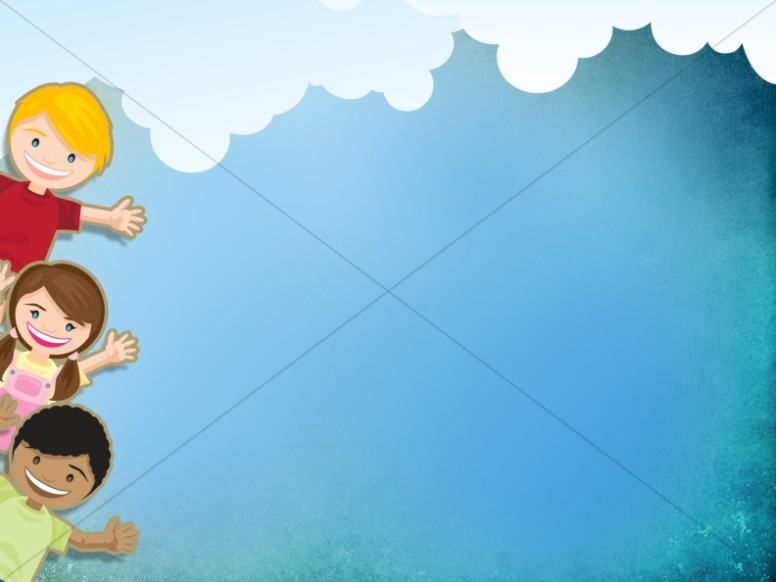 “Where is the A?”
Where is the A?
Where is the A?
Here it is!  Here it is!
Tell us what it stands for.
Tell us what it stands for.
A is for all …  All have sinned …
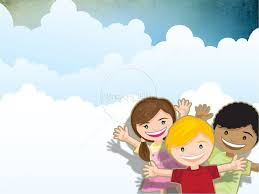 “Where is the C?”
Where is the C?  
Where is the C?
Here it is!  
Here it is!
1/4
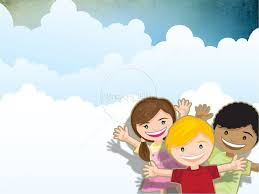 Tell us what it stands for.
Tell us what it stands for.
C is for Christ.
C is for Christ.
2/4
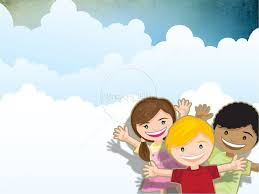 Where is the C?  
Where is the C?
Here it is!  
Here it is!
3/4
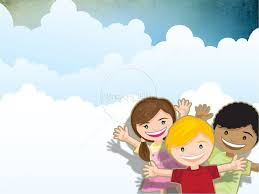 Tell us what it stands for.
While we were still sinners,
Christ died for us.
Christ died for us.
4/4
Whoever believes in the Son
Has eternal life…
John 3:36
… Your word is truth.
John 17:17